Путешествие в сказку
Работа на занятиях по игровому стретчингу
Инструктор по физической культуре Аксёнова М. Л.
Игровой стретчинг – гимнастика поз.
Стретчинг – комплекс упражнений для растягивания определённых мышц. Игровой стретчинг – специально подобранные упражнения на растяжку мышц, проводимые в игровой форме. Занятия игровым стретчингом помогут ребёнку развить чувство ритма, укрепить мышцы, выровнять осанку, снять закомплексованность. 
 Не интенсивность, а систематичность упражнений – вот ключ к успеху при занятиях стретчингом. 
Разучив упражнения, дети самостоятельно разыгрывают сказку и придумывают свои сказки с движениями, тем самым развивая творческие способности.
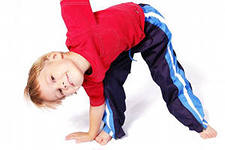 Однажды в лесу.
Жили – были ребятишки и девчонки, и мальчишки. 
И однажды всей гурьбой в лес отправились большой. 
Посмотреть понаблюдать, что-то новое узнать. 
Шли по узенькой дорожке, повстречали муравья, он тащил в свой муравейник хворост, ветки, паучка. 
Мы спросили: «Как дела»? Отвечал он: «Как всегда».
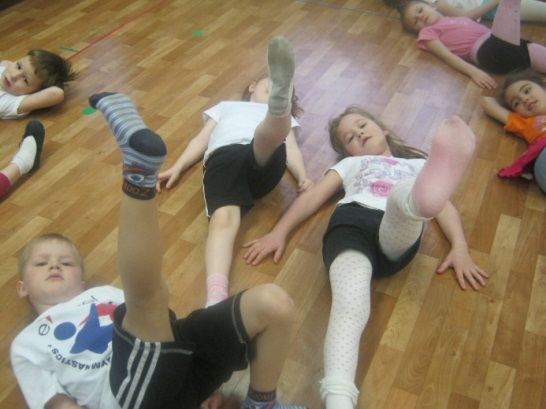 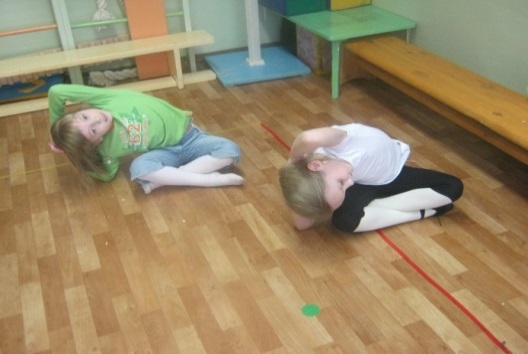 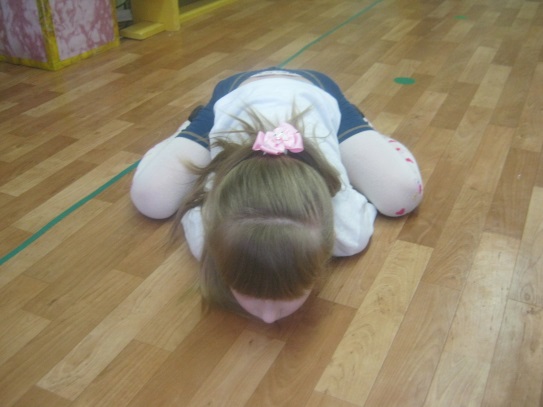 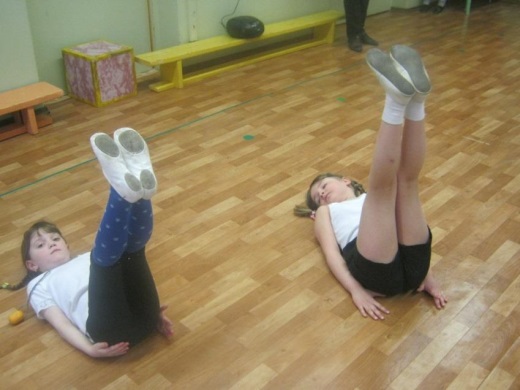 У берёзки на полянке увидали двух стрекоз. Те порхали над цветами и не видели угроз. 
Ёжик листьями шуршал, ящерица проползала. 
Ребятишки удивились и под горочку скатились.
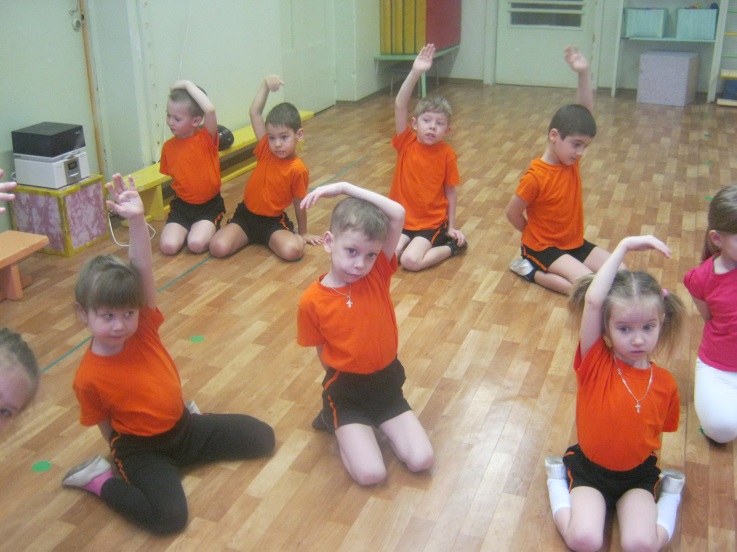 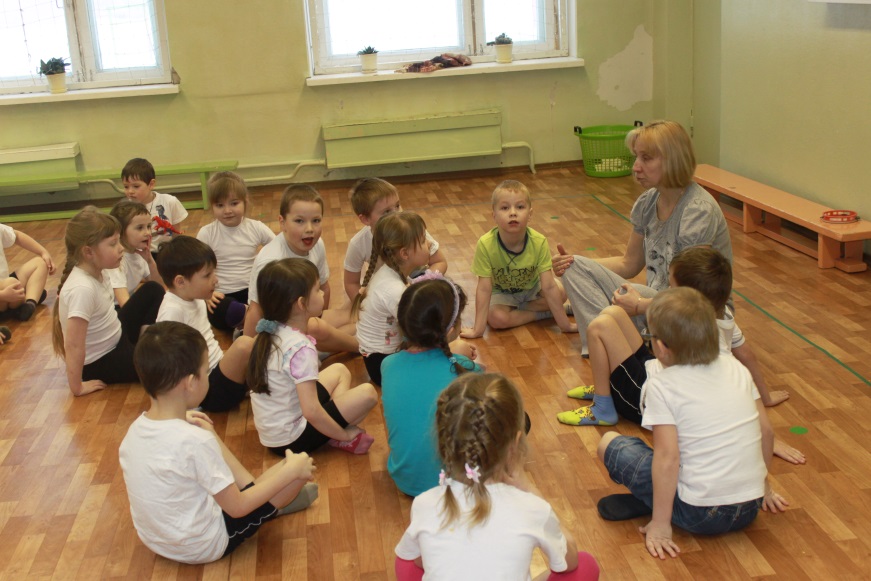 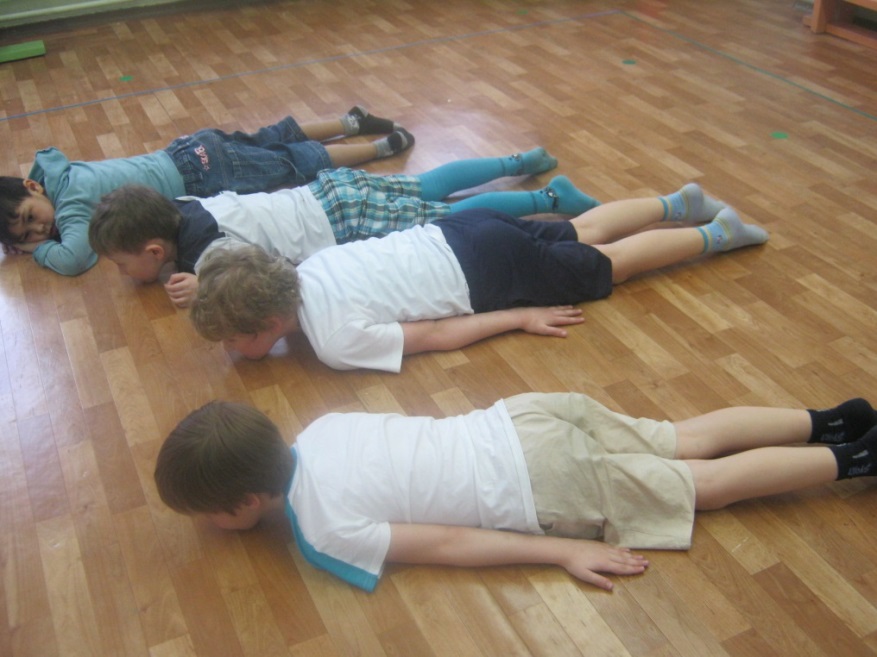 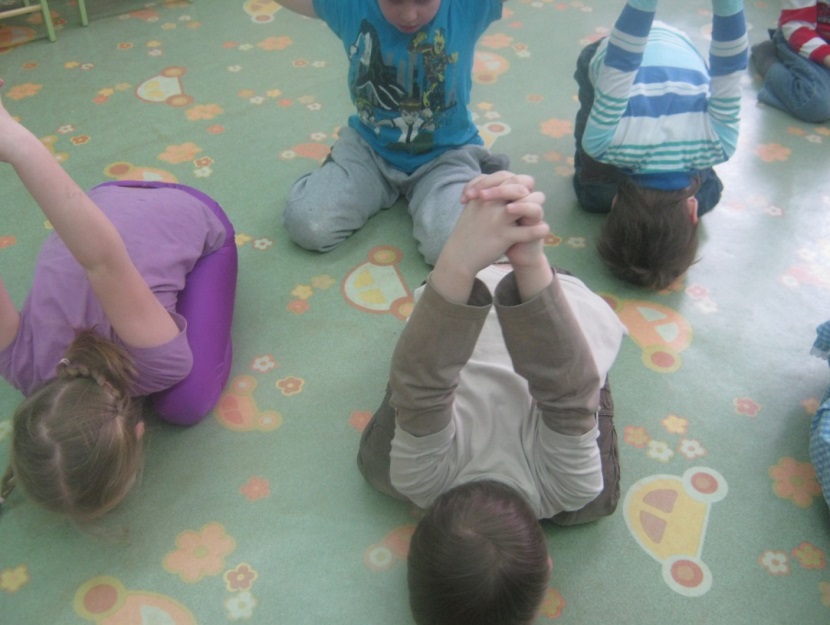 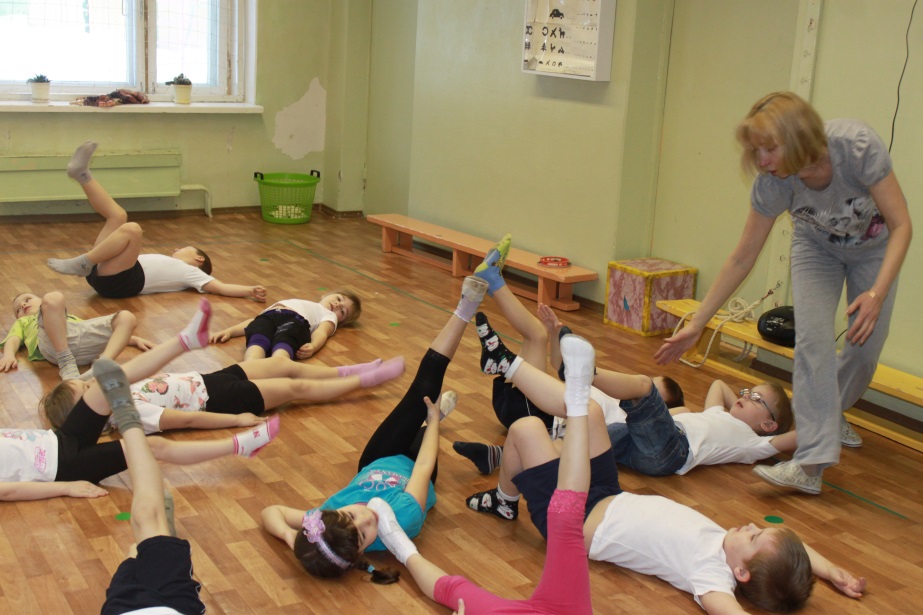 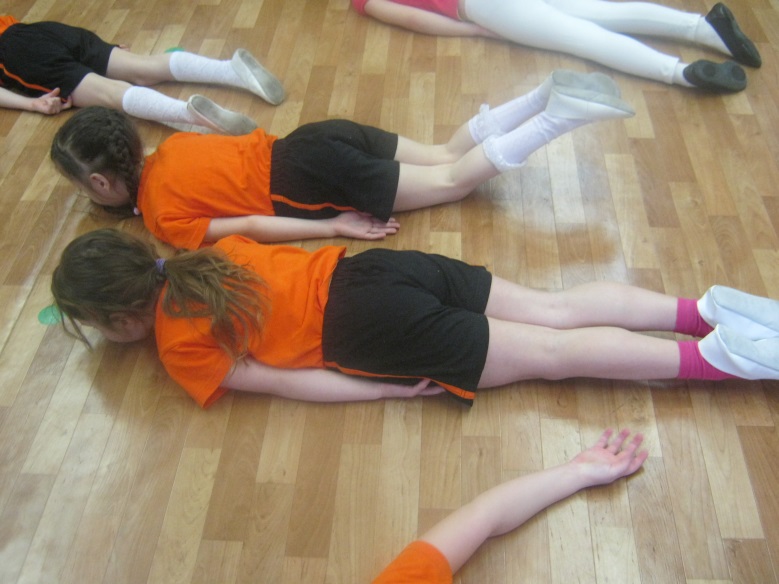 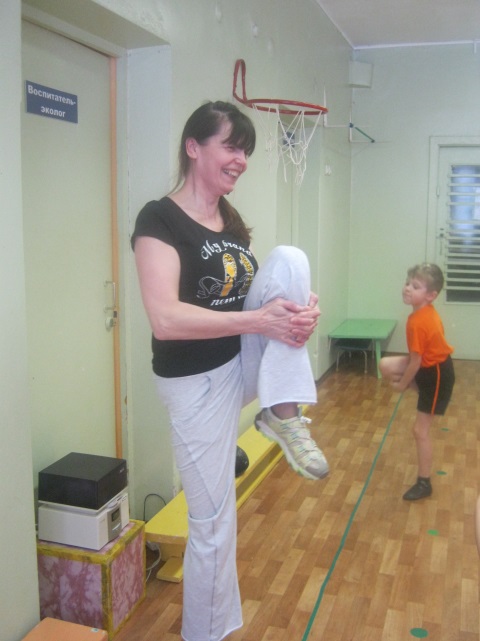 Журавль в небе пролетал крыльями нам помахал. 
И весёлою гурьбой побежали мы домой.
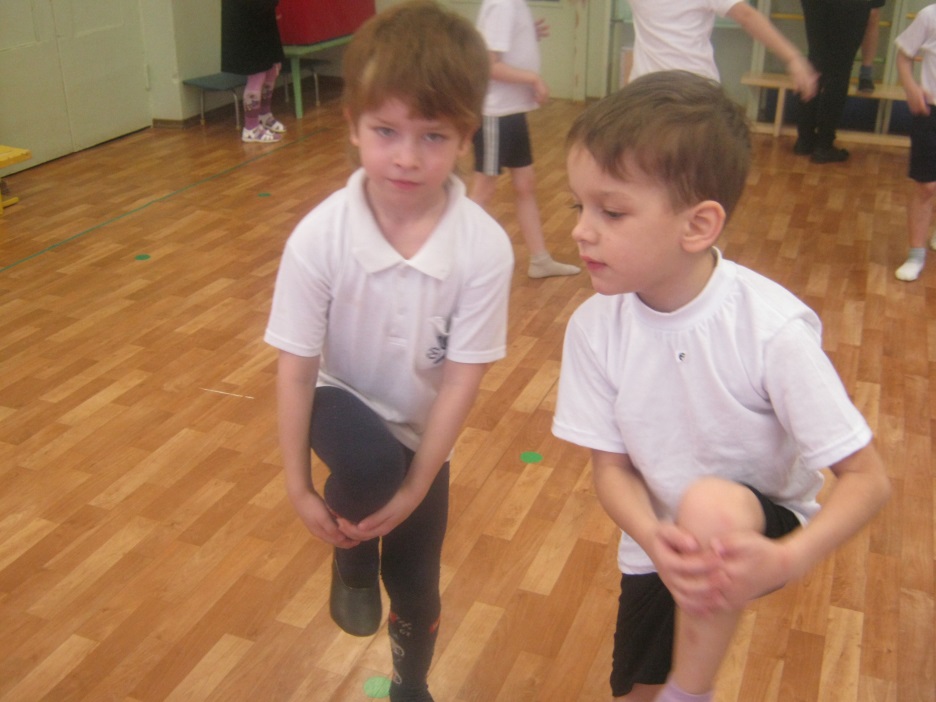 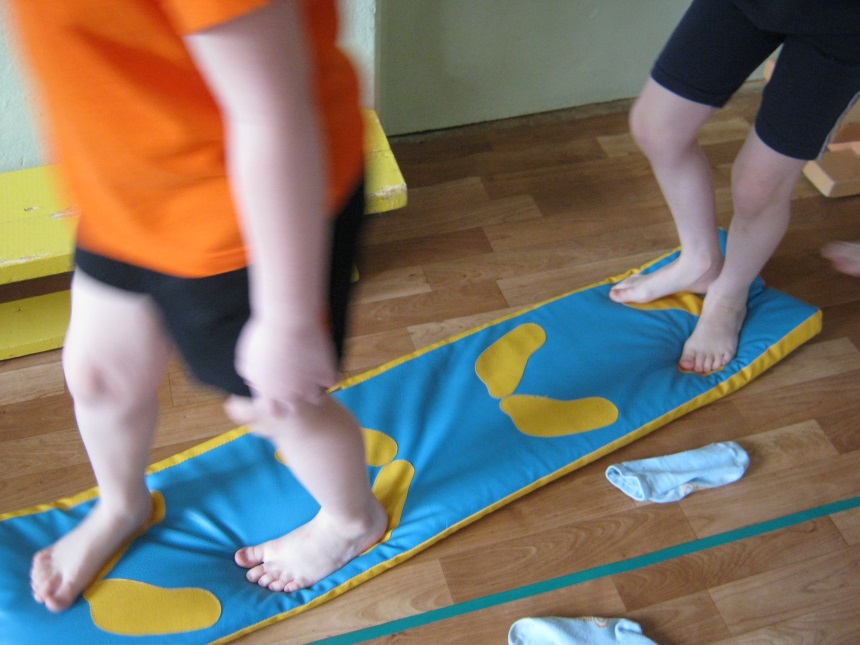 Спасибо за внимание
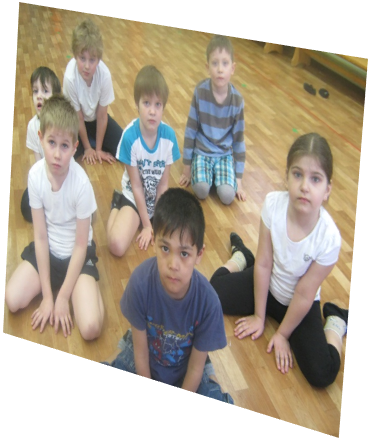 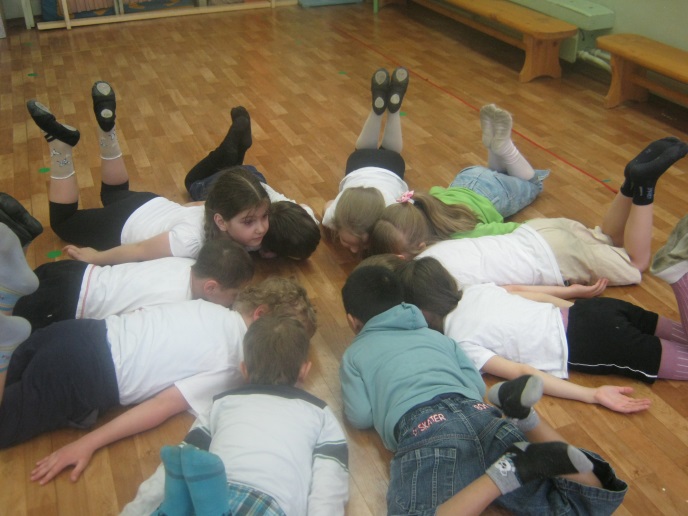 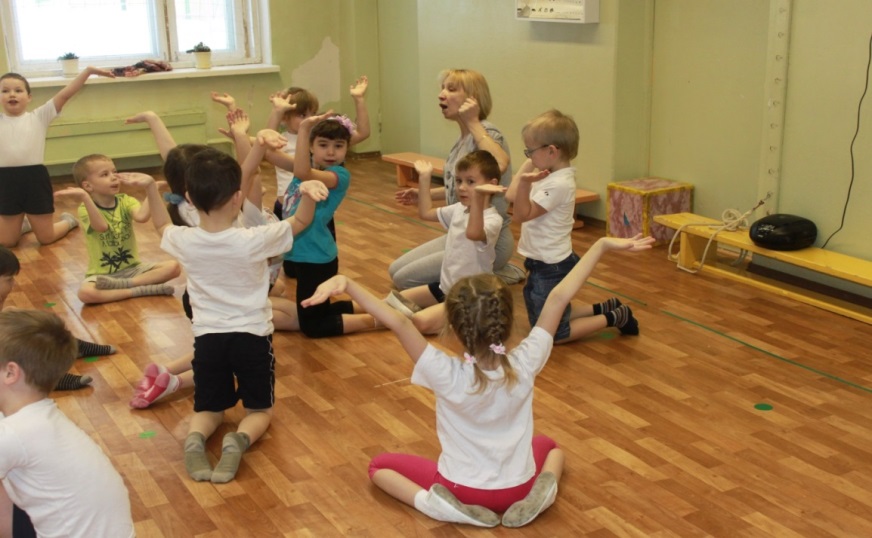 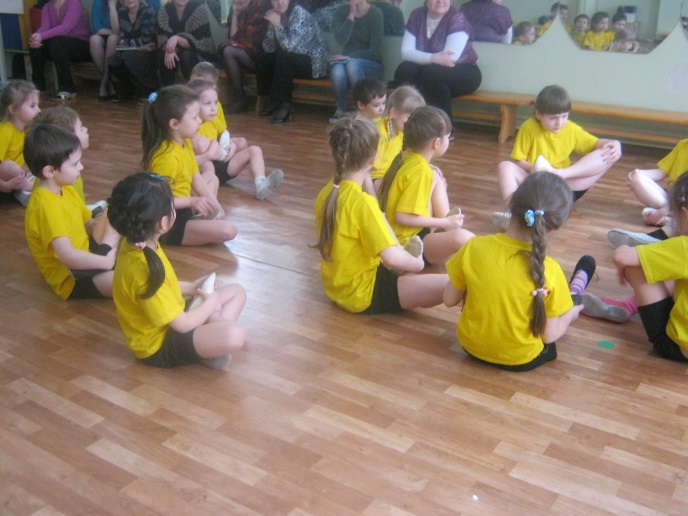